Halloween Multiplication and Division Activity
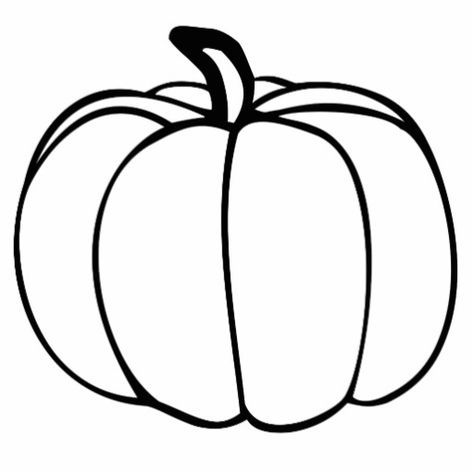 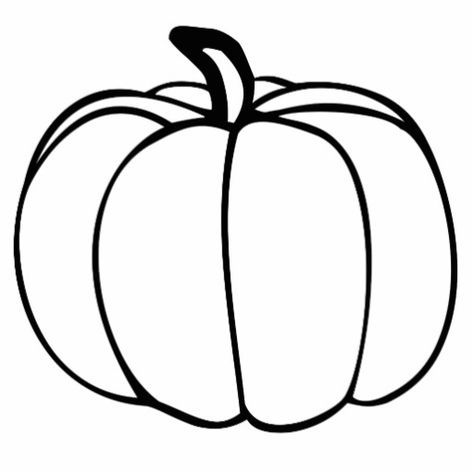 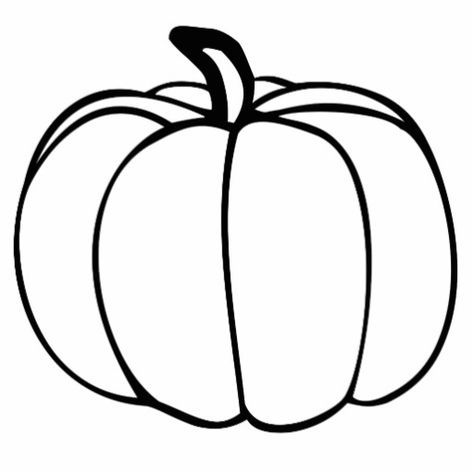 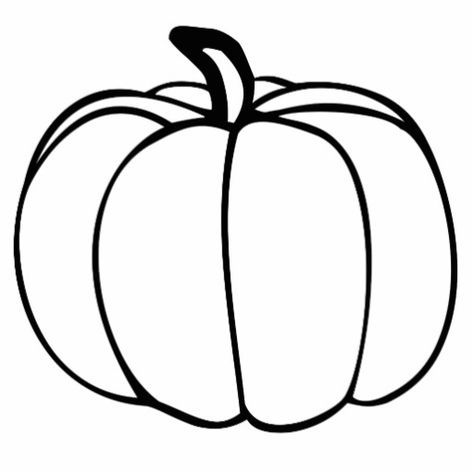 Scaling activity to change the size of Halloween items
Step 1 - Scaling up
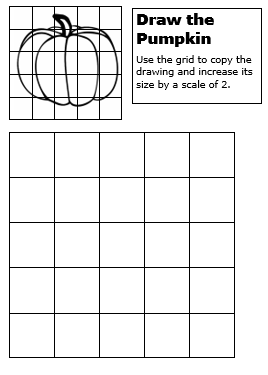 Draw the pumpkin into the large grid so it is twice the size.  
The small grid squares are 15 mm tall.
 The large grid squares are as tall as two of the small grid squares:
15 mm + 15 mm = 30 mm
We could work also work this out using multiplication: 
2 × 15 mm = 30 mm
Draw the Pumpkin - Scaling up
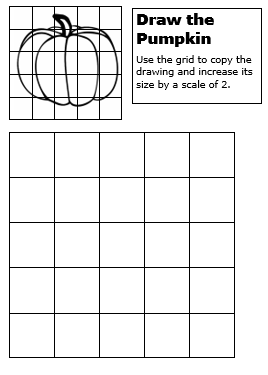 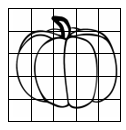 Step 2 - Scaling down
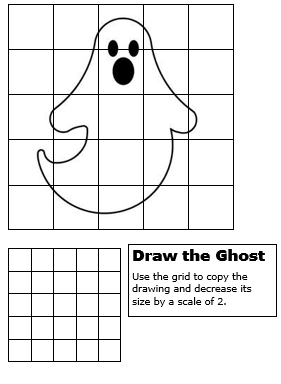 Draw the ghost into the smaller grid so it is half its size.
The large grid squares are 30 mm tall.
The small grid squares are half as tall – we can work this out using division: 
30 mm ÷ 2 = 15 mm
Draw the Ghost - Scaling down
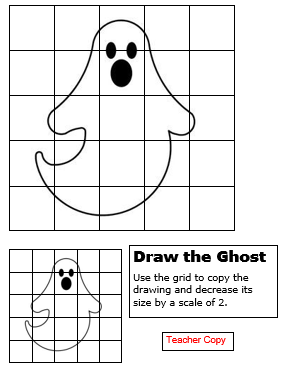